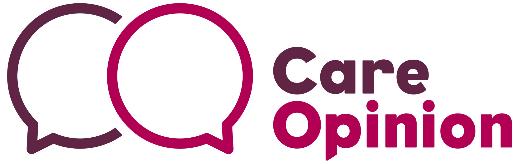 Context, mission and service
James Munro, CEO, Care Opinion CIC
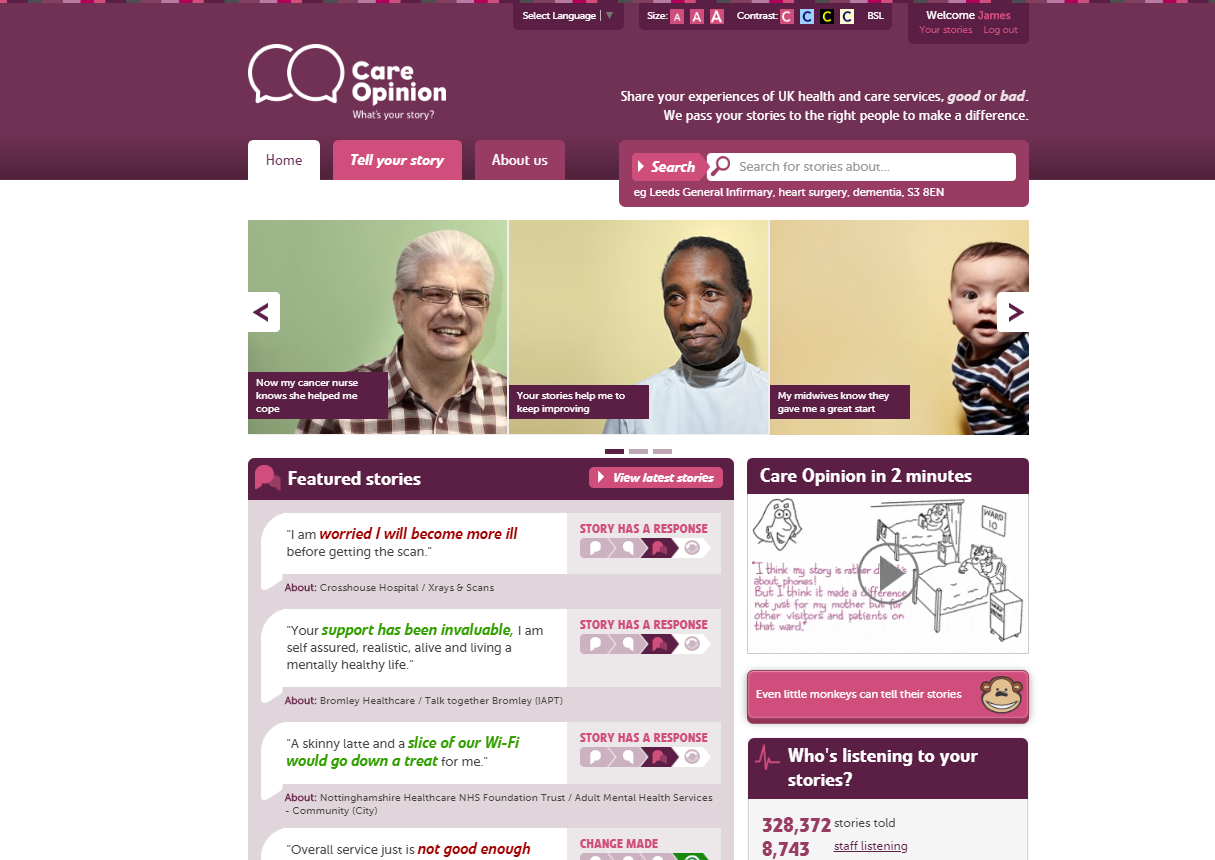 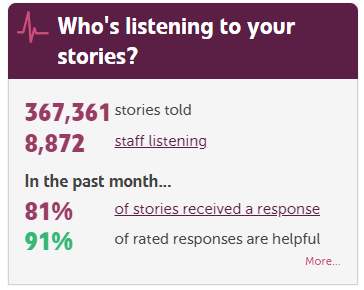 Vision
We want people to be able to share their experiences of health and care in ways which are safe, simple, and lead to learning and change.
In the past year, 42% of people have read online feedback about healthcare
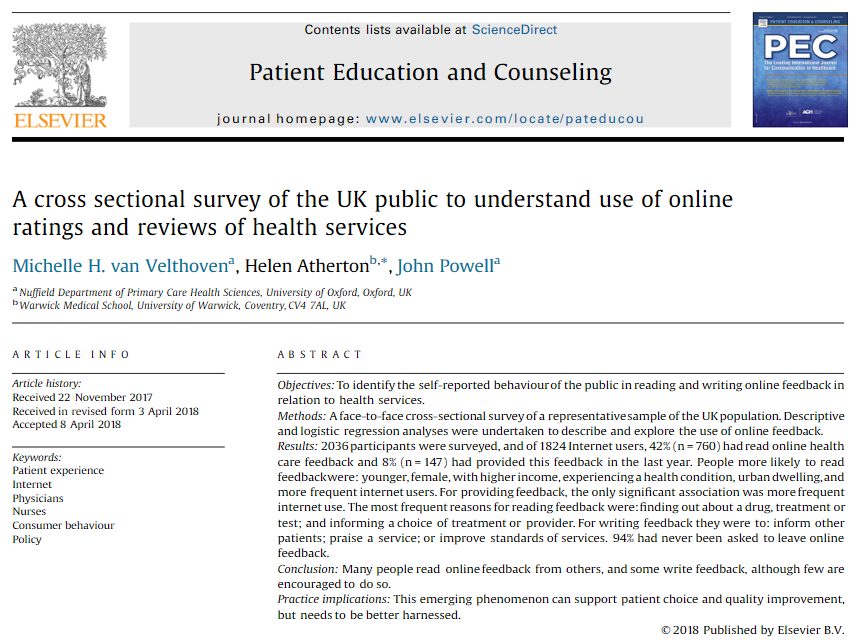 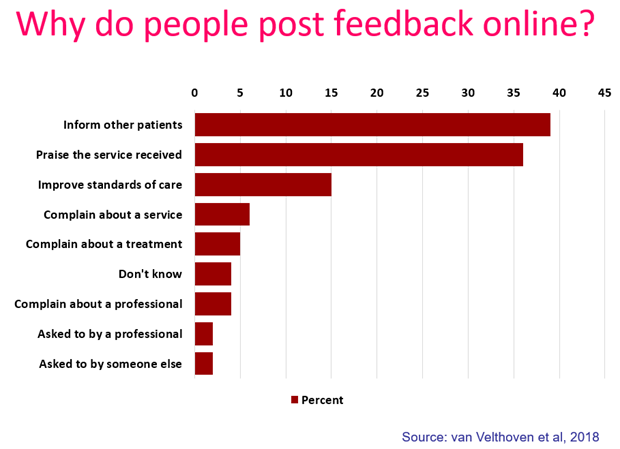 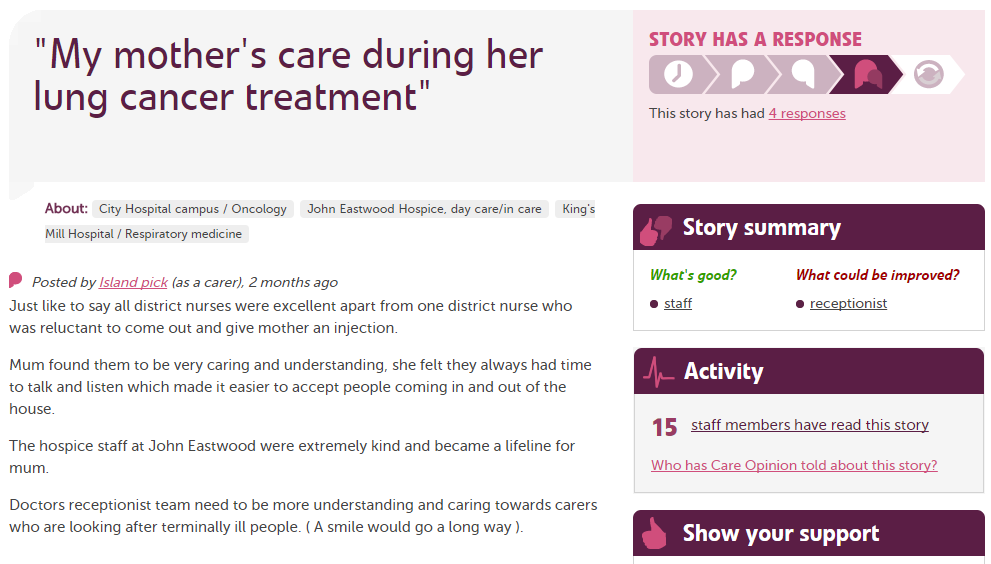 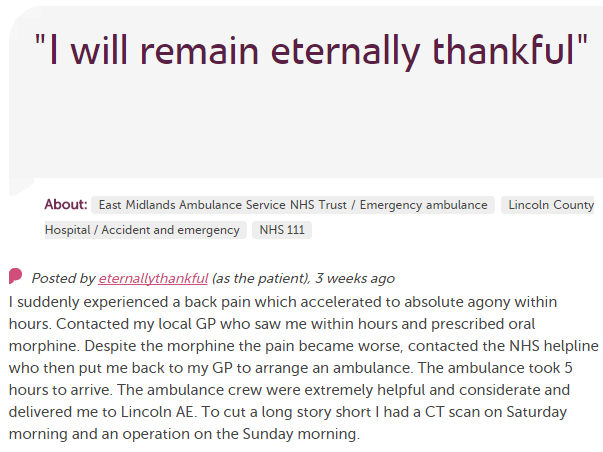 In each provider
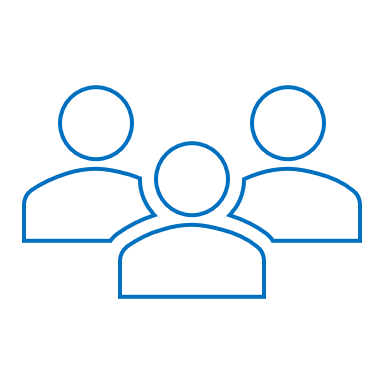 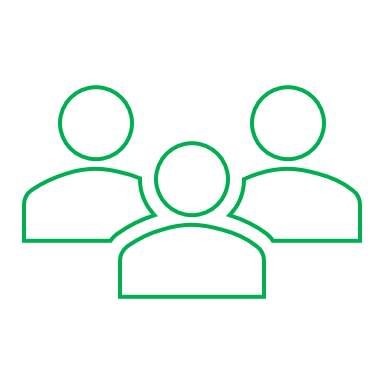 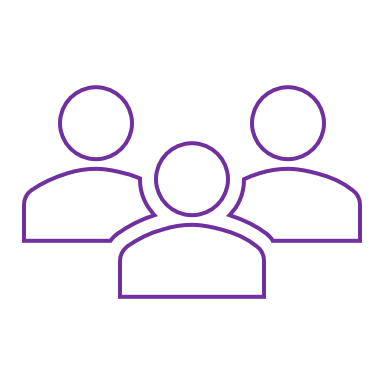 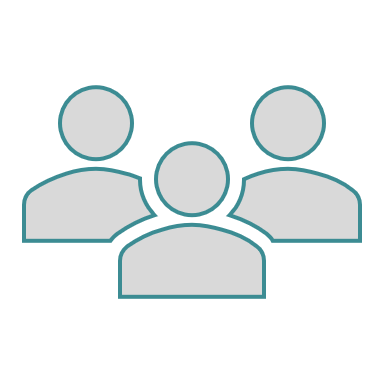 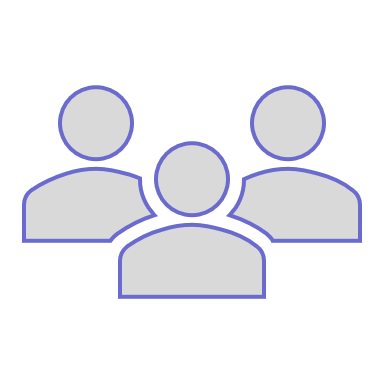 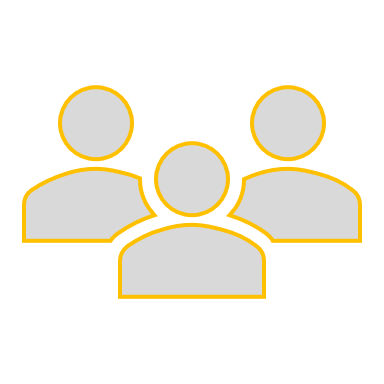 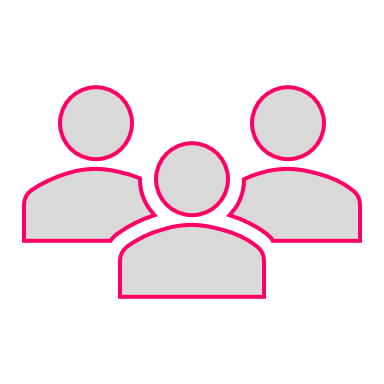 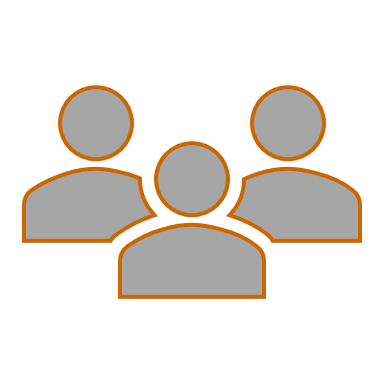 Porters, reception, catering…
Pt exp, comms, complaints…
Moderation
Clinical staff
Commissioners
Healthwatch
Patient groups
Local authority
CQC
Alerting
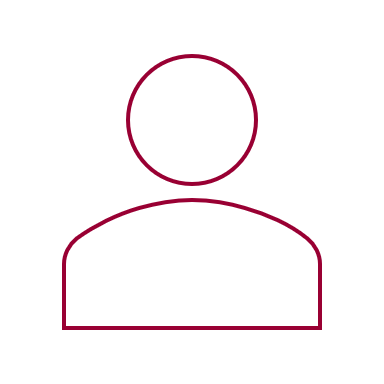 CEO
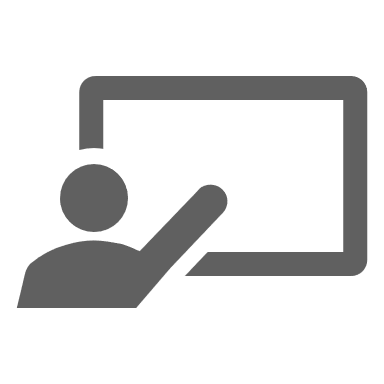 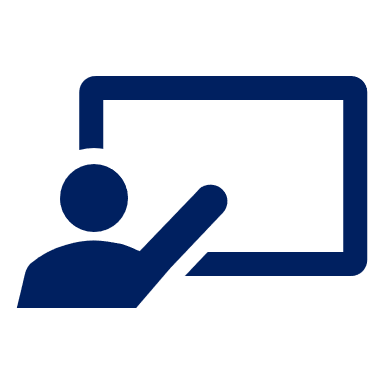 Nursing, AHP students
Researchers
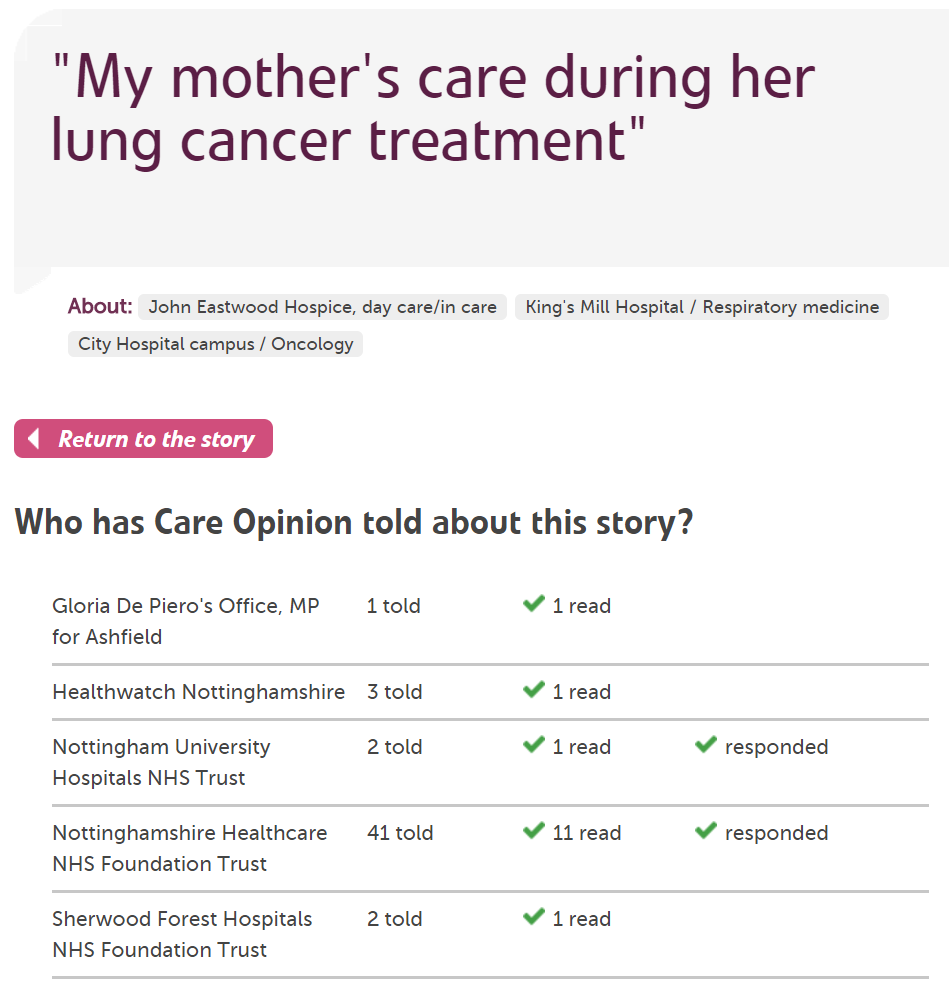 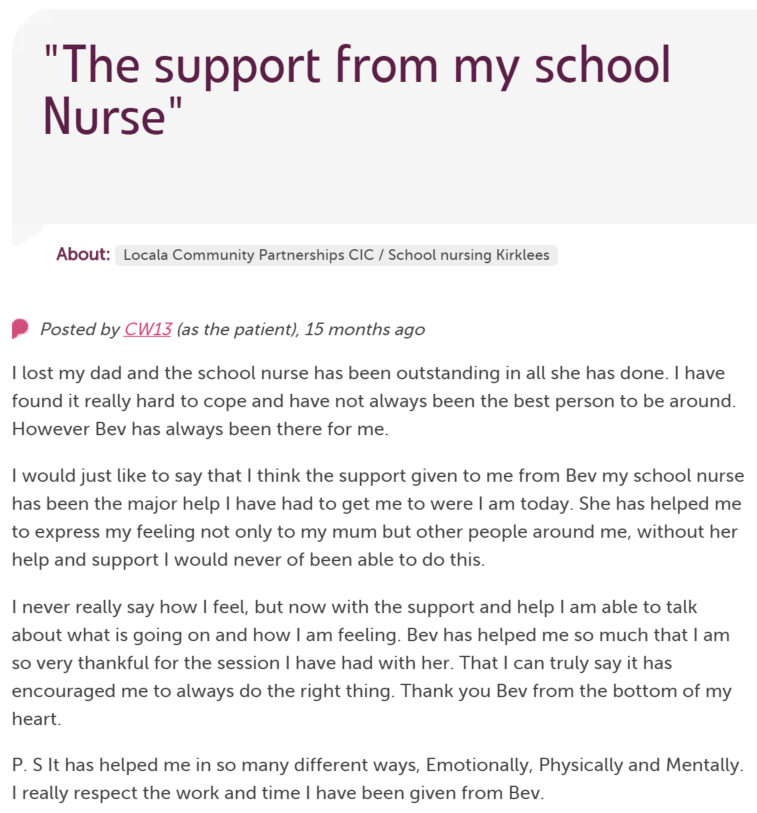 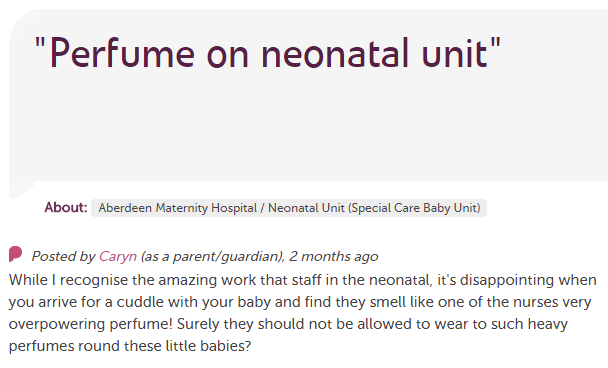 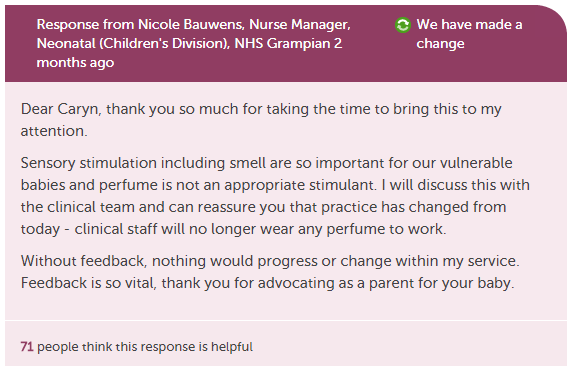 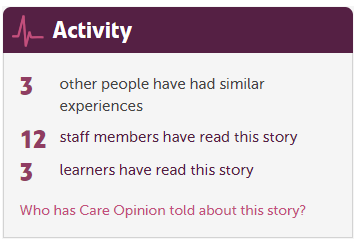 “It was therapeutic in healing my soul.”
“It was a difficult time for me to go through and Care Opinion allowed me to control the speed and words rather than be rushed through Q&As or tick box scenario where things don't quite fit.”
“The fact I did not have to give my name made it a lot easier to provide feedback. I find it hard to do it in person. 
I would like it to make changes.”
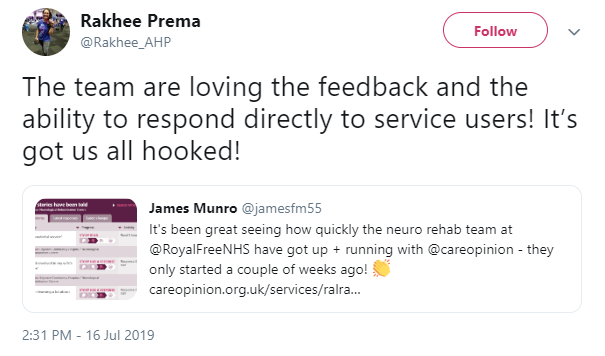 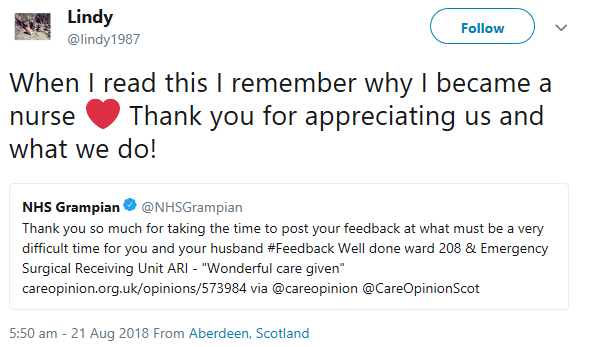 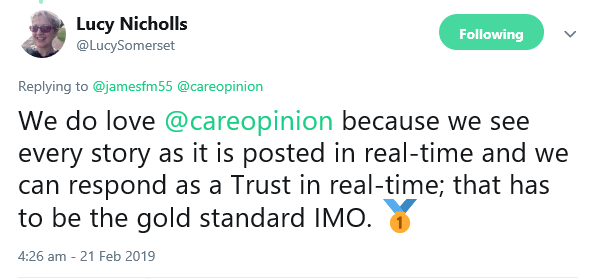 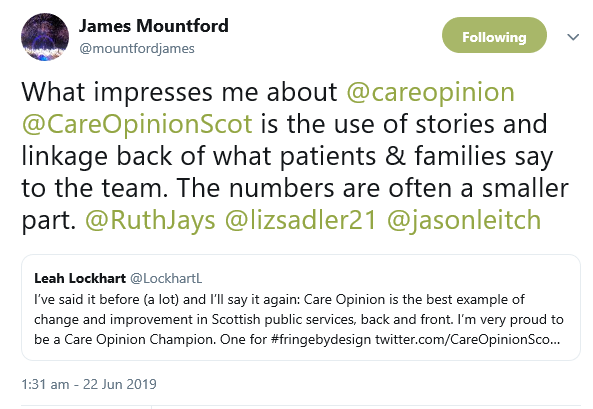 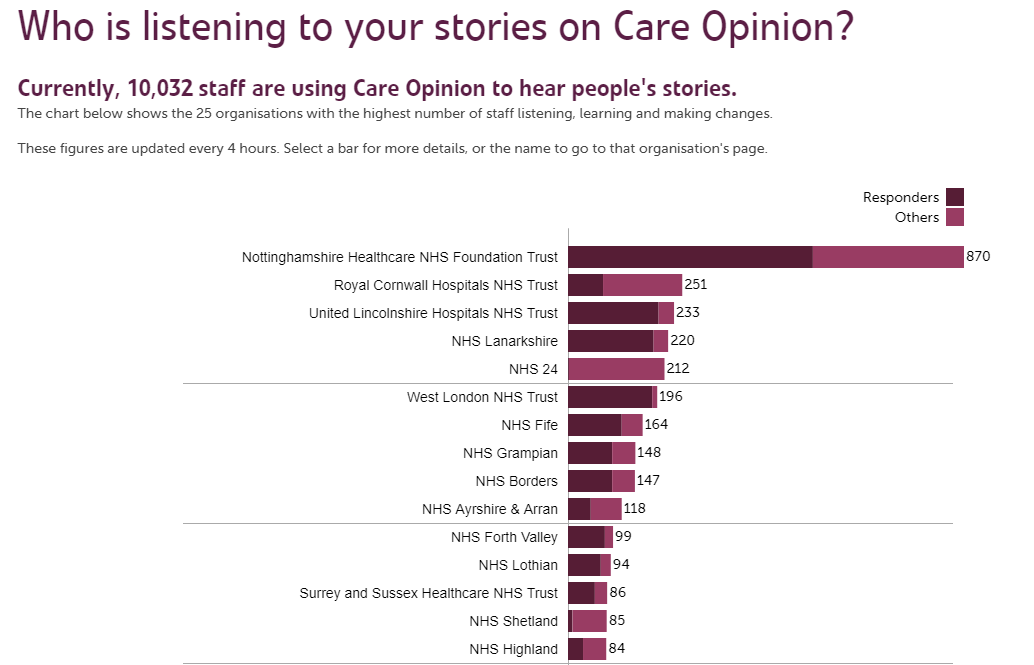 System level impact
“Scotland has now been using Care Opinion for a number of years and we are starting to see real change. Team working, learning, data and transparency are all working together to create something really powerful for our health and social care service.”

Professor Jason Leitch, national clinical 
director for the Scottish Government
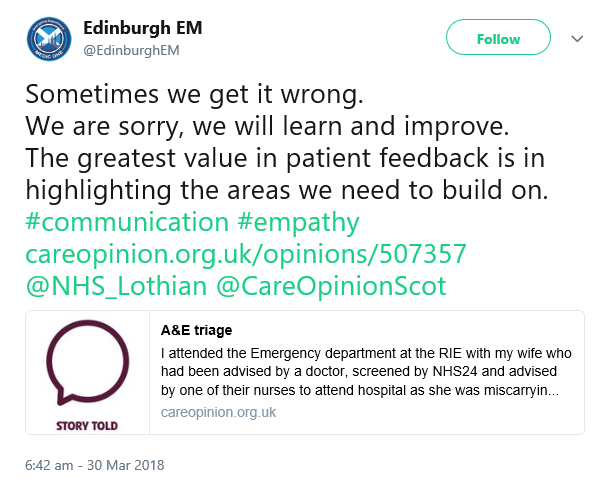 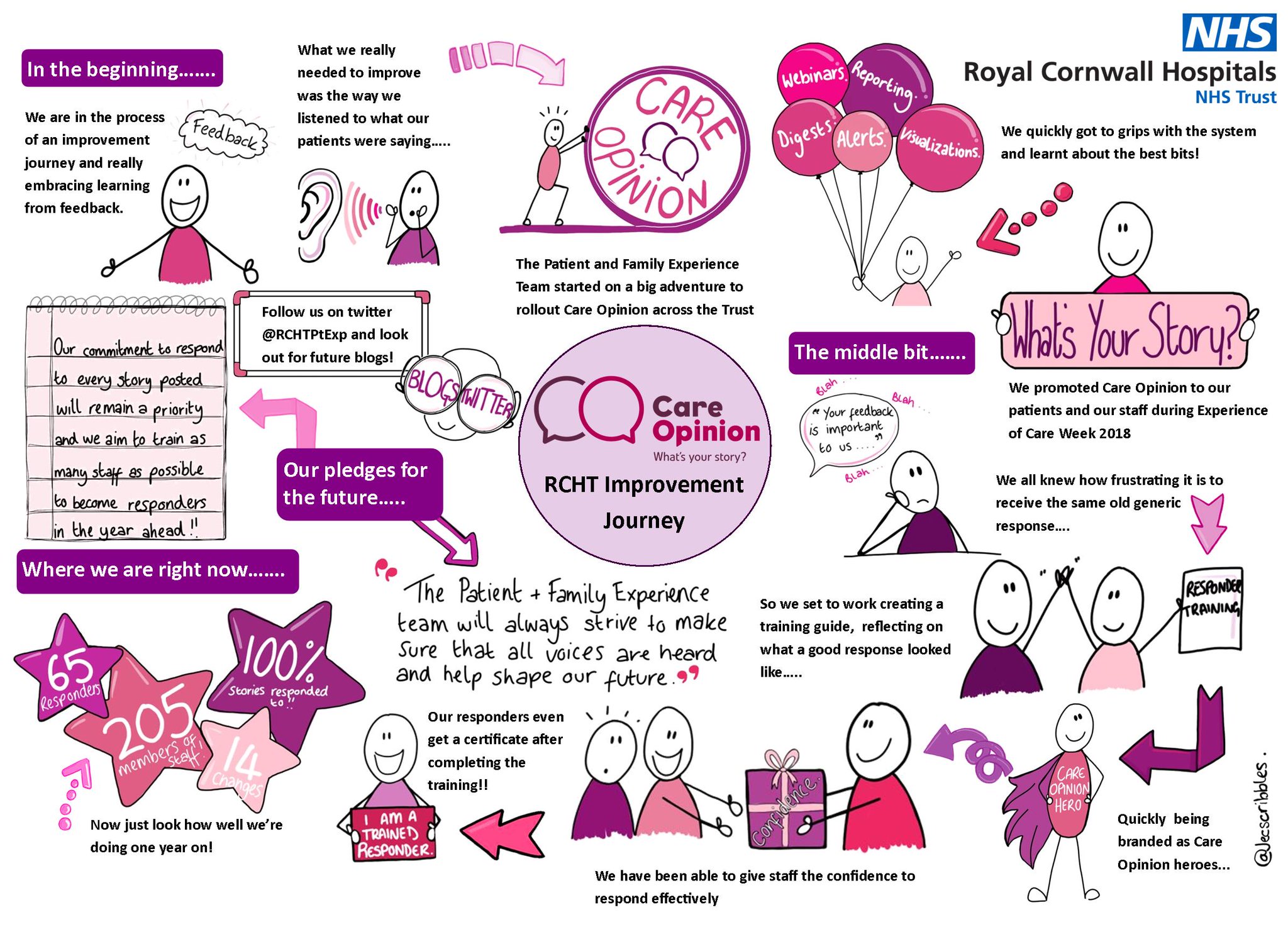